Hai đường thẳng (d): y = 2x – 3 và 
(d’): y = 2x + 5 như thế nào với nhau ?
Chúc mừng các em đã trả lời đúng
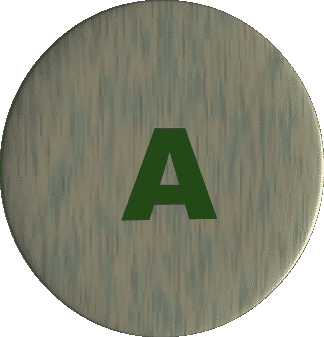 Sai
Không có liên hệ
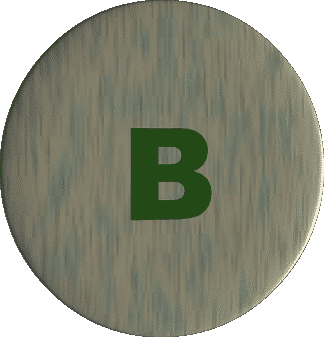 Sai
Trùng nhau
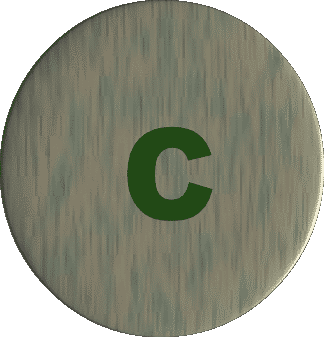 Sai
Cắt nhau
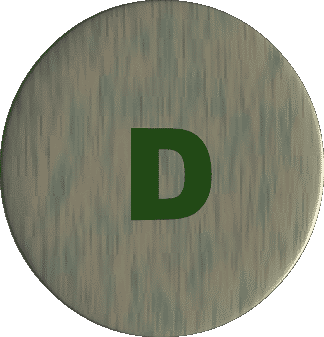 Đúng
Song song với nhau
Tung độ gốc
a
a
y =   x + b (a  0)
Hệ số a có tên gọi là gì ?
Tiết 21-Bài 5
   HỆ SỐ GÓC CỦA ĐƯỜNG THẲNG
y = ax + b (a ≠ 0)
y = ax + b
y
a > 0
T
Góc  tạo bởi đường thẳng y = ax + b và trục Ox là góc TAx tạo bởi tia Ax và tia AT, trong đó:
Góc nào là góc tạo bởi đường thẳng 
y = ax + b và trục Ox?
α
x
A
O
α
a > 0 thì      là góc nhọn
A là giao điểm của đường thẳng              y = ax + b với trục Ox.
y
a < 0
T là một điểm thuộc đường thẳng            y = ax+b và có tung độ dương.
T
α
x
O
A
y = ax + b
α
a < 0 thì     là góc tù
O
x
y
y2 = 2x - 3
2
* Các đường thẳng có hệ số a bằng nhau thì tạo với trục ox các góc bằng nhau.
α1
α2
1
-2
- 1
Các đường thẳng song song với nhau sẽ tạo với trục Ox các góc như thế nào?
y1 = 2x + 2
-3
+ Hình 11a vẽ biểu diễn đồ thị của các hàm số (với hệ số a > 0):
y = 0,5x + 2 ;   y = x + 2 ;  y = 2x + 2
y
a1 =  0,5
2
a2 = 1
a1 < a2 <  a3
0 <
(d1): y  = 0,5x + 2
a3 =  2
2
1
3
-1
- 4
- 2
O
x
1 < 2 < 3
00 <
< 900
(SGK/56)
?
(d2): y=  x + 2
(d3): y = 2x + 2
0 < a1 < a2 <  a3          00 < 1 < 2 < 3 < 900
* Khi a > 0 thì     là góc nhọn, a càng lớn thì      càng lớn  (00 <  < 900)
Hãy so sánh hệ số a của các đường thẳng và các góc  1, 2, 3 tương ứng rồi rút ra nhận xét?
+ Hình 11b vẽ biểu diễn đồ thị của các hàm số (với hệ số a < 0):
y = - 2x + 2 ; y = - x + 2;  y = - 0,5x + 2
y
2
(d3):y = - 0,5 + 2
a1 =  -2
1
(SGK/56)
?
a1 < a2 <  a3
1
a2 = -1
3
< 0
2
a3 =  -0,5
x
2
1
4
O
1 < 2 < 3
900 <
< 1800
-1
(d2):y = - x +2
a1 < a2 < a3 < 0       900 < 1 < 2 < 3 < 1800
-2
(d1):y = - 2x + 2
* Khi a < 0  thì  là góc tù, a càng lớn 
thì   càng lớn  (900 <  < 1800)
Hãy so sánh hệ số a của các đường thẳng và các góc 1, 2, 3 tương ứng rồi rút ra nhận xét?
* Các đường thẳng có hệ số a bằng nhau thì tạo với trục ox các góc bằng nhau
nghĩa là  :
* Khi a > 0 thì     là góc nhọn, a càng lớn thì      càng lớn  (00 <  < 900)
* Khi a < 0  thì  là góc tù, a càng lớn 
thì   càng lớn  (900 <  < 1800)
Bài tập 1: Cho đường thẳng
(d1): y = 2x – 3 tạo với trục Ox góc 
(d2): y = -5x + 1 tạo với trục Ox góc
	So sánh nào sau đây là đúng?
1
2
Chúc mừng các em đã trả lời đúng!
1 = 2
Sai
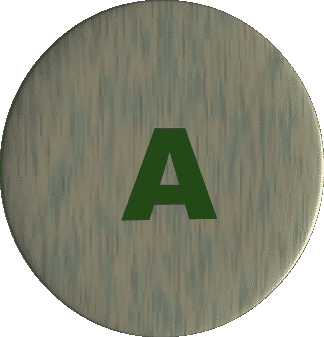 1 > 2
Sai
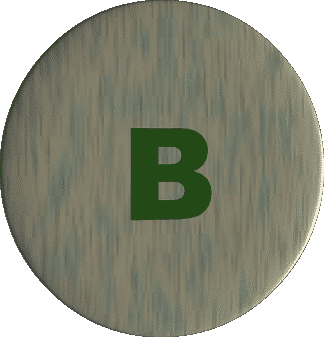 1 ≥ 2
Sai
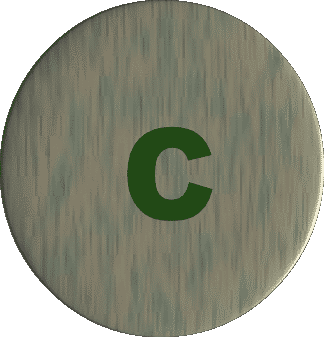 1 < 2
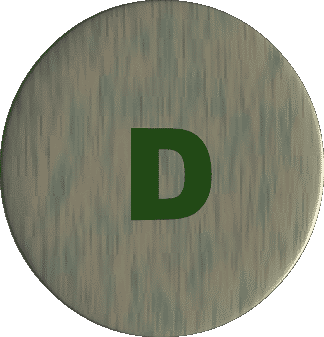 Đúng
* Các đường thẳng có hệ số a bằng nhau thì tạo với trục ox các góc bằng nhau
nghĩa là  :
* Khi a > 0 thì     là góc nhọn, a càng lớn thì      càng lớn  (00 <  < 900)
* Khi a < 0 thì     là góc tù, a càng lớn thì      càng lớn  (900 <  < 1800)
y = ax + b   (a      0)
Hệ số góc
Tung độ gốc
Bài tập 2: Hãy tìm hệ số góc của các đường thẳng sau:
( 1 )   y = 2x + 3		
( 2 )   y = 5 -  x
( 3 )   y =  x + 2
( 4 )   y = - 3x
a = 2
a = -1
* Vì có sự liên quan giữa hệ số a với góc tạo bởi đường thẳng y = ax + b và trục Ox nên ta gọi  a là hệ số góc của đường thẳng y = ax + b
a = 1
a = -3
* Chú ý: Khi b = 0, ta có hàm số y = ax. Trong trường hợp này, ta cũng nói rằng a là hệ số góc của đường thẳng y = ax
y
* Ví dụ 1:  Cho hàm số   y = 3x + 2                
a) Vẽ đồ thị của hàm số.
b) Tính góc tạo bởi đường thẳng y = 3x+ 2
       và trục Ox (làm tròn đến phút).
A
2
Giải
B
a) Vẽ đồ thị của hàm số y = 3x + 2.
x
O
y = 3x + 2
2
Đường thẳng AB là đồ thị của hàm số y =3x+ 2
A(0; 2) và B(       ; 0)
Cho hàm số   y = 3x + 2                
a) Vẽ đồ thị của hàm số.
b) Tính góc tạo bởi đường thẳng y = 3x+ 2
       và trục Ox (làm tròn đến phút).
y
A
2
Giải
a) Vẽ đồ thị của hàm số.
α
b) Tính góc tạo bởi đường thẳng y = 3x + 2 và trục ox.
B
x
O
y = 3x + 2
ABO vuông tại O nên ta có:
= 3
Gọi α là góc tạo bởi đường thẳng          y = ax + b  với trục ox
71034’
NX: Với a > 0 ta có tan = a. 
Dùng máy ta tính được  .
NX:
Bài tập 3:
Góc nào trong các góc sau là góc tạo bởi đường thẳng              y = 2x + 3 và trục Ox (Làm tròn đến độ)
A. 300
B. 630
B. 630
C. 720
D. 850
b) Góc nào trong các góc sau là góc tạo bởi giữa đường thẳng                y = x + 5 và trục Ox (Làm tròn đến độ)
Ta có tan = a = 2
A. 300
B. 450
B. 450
C. 600
D. 850
Ta có tan = a = 1
* Ví dụ 2: (HS tự học) Cho đường thẳng (d’): y = -3x + 3
   a. Vẽ đường thẳng (d’)
   b. Tính góc tạo bởi (d’) và trục Ox
b. Xét tam giác vuông AOB
a)
- Ta có: tan =
  = 71034’
- Vậy  = 1800 -  = 108026’
y
.
3
A(0 ;3)
Ta có: với a < 0, tan(1800 - ) = 
Từ đó dùng máy ta tính được 

.

x
1
O
B(1; 0)
y = -3x+ 3
GHI NHỚ
NỘI DUNG HỌC NGÀY HÔM NAY
*  Cách xác định góc  tạo bởi đường thẳng y = ax + b với trục ox.
*  a > 0 thì   là góc nhọn.   
    a < 0 thì   là góc tù.
* a càng lớn thì   càng lớn.
* a là hệ số góc của đường thẳng y = ax + b, y = ax
* Với a > 0 ta có tan = a, từ đó tính  bằng máy tính bỏ túi
Bài tập về nhà: Bài 27; Bài 28 ý a (SGK – 58)
Bài tập 4:
Câu nào đúng, câu nào sai trong các câu sau ?
Đúng
A. a là hệ số góc của đường thẳng y = ax + b          ( với  a ≠ 0 ).
Sai
B. Khi a > 0 góc tạo bởi đường thẳng y = ax + b và trục Ox lớn hơn 900.
Đúng
C. Khi a < 0  góc tạo bởi đường thẳng y = ax + b và trục Ox lớn hơn 900 và nhỏ hơn 1800.